Systemic Change
Pamela Decker and John Happs
	         Senior Consultants 

https://www.bing.com/search?q=man+in+the+mirror+michael+jackson&form=EDGNTC&qs=LS&cvid=baed5b3cd64e45978a6eb650fc2c6d0d&pq=man+in+the+mirror+mich
1
2
What is systemic change?  Why School Counselors?
Definition  =  “change that pervades all parts of a system, taking into account the interrelationships and interdependencies among those parts.”
Purpose -   Create a better counseling  system than what currently exists!
3
What is systemic change?  Why School Counselors?
If you always do what you always did, you will always get what you always got ----
Henry Ford
Systemic Change – at its best!
http://www.thefuntheory.com/piano-staircase
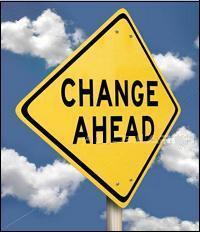 5
At first I didn't see the magnitude of the change. I thought if we just did better what we had always done, we would be OK. Then I realized we had to do something totally different, but I didn't know what. Gradually we began trying some new approaches. One change led to another and another and another like dominos. I started to see what people meant by systemic change. A new energy and excitement surged among us as hope grew and the cloudy vision of what we wanted became clearer and clearer.
        -Principal of a restructuring high school
6
Gandhi
You must be the 
   change you want 
   to see in the world
Systemic Change
Accountability for student success must become a driving force for transforming and reframing the work of school counselors. (Gysbers)
A School counseling program is data informed, is proactive and preventive in focus, assists students in acquiring and applying lifelong learning skills, and is delivered in a comprehensive and accountable manner. (Stone &Dahir, 2006)
For systemic change to occur, all aspects of the system must move forward.  
The comprehensive K -12 School Counseling Program has to connect to the mission of the school and to the goals of the annual UIP.
School counselors need a commitment to fully participate in school improvement, take initiative as leaders and social advocates to use data to inform programs and strategies, and seek to continuously improve their practice.  
Beliefs and good intentions alone will not contribute to systemic change.  Using data provided a solid foundation for school counselors to act on their belief system and to identify and rectify issues that affect every student’s ability to achieve at expected levels.  By your willingness to work to create systemic change, you will defy the pervasive belief that socioeconomic status and color determine a young person’s ability to learn.  
School counselors need  to accept responsibility as  social justice advocates, focus strategic and intentional interventions to remove barriers in learning and to raise the level of expectations for students for whom little is expected.  
School counselors ethically cannot sit back and watch the gaps grow.
8
Some givens of Systemic Change
The deeper we get into the process of change, the more confused we can become!
We need some sense of what to expect and what direction to take.
Seeing patterns of change can be difficult
Each stakeholder tends to see change primarily from their perspective
9
Understanding Systems
A system is a collection ofparts that interact tofunction purposefullyas a whole. A collection ofauto parts isNOT a systemA working carIS a system
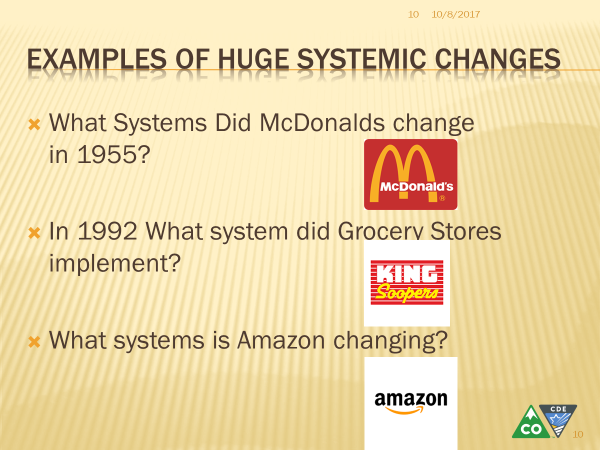 10
10/8/2017
10
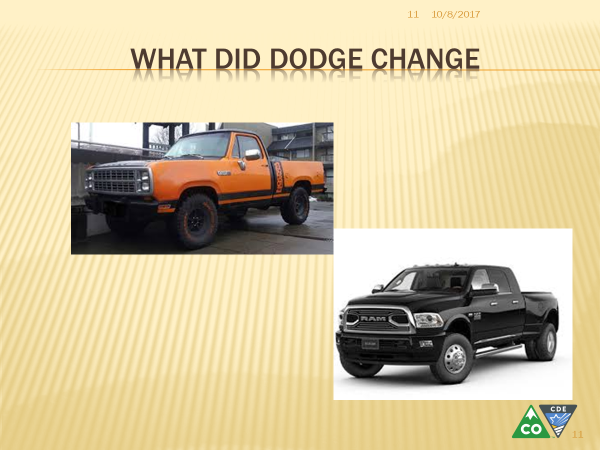 11
10/8/2017
11
12
Systems
List 5 systems in your school that you deal with every day.  Mark which ones you can change and which ones are really impossible to change.  
Share out
13
Approaches to Systems and Parts you can change or can you?
Bell Schedule
Class Schedule
Your Schedule
Personnel expertise
Pay
Responsibilities
Expectations such as grading systems
Grade levels and age
High school vs. middle school vs. elementary
Programs or curriculum
Delivery structures
State of Colorado—rules and regulations
14
Approaches to Systems and Parts you can change or can you?
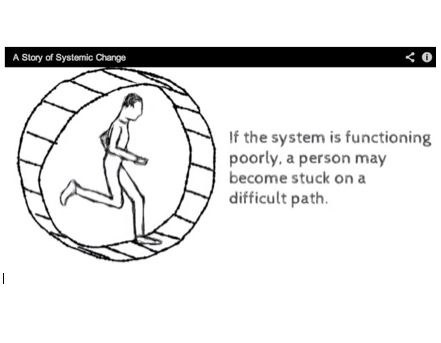 Classes and class content
Location
Equipment
Environment
Amount of time on task
Hierarchy of responsibilities or teaching
Evaluations
Testing
Rewards
The contract you signed
Mission and vision statements or beliefs
Other????????????
15
10/8/2017
Logic of the Journey 		for systemic change
1st – Create that counseling vision
Break out of current mindsets about counseling 
See the need for systemic change 
Look at the new approaches – mindsets and behaviors 
2nd – Reach consensus on beliefs about counseling 
Develop a passion for the vision for all students
Trust, group work, discussions, suspend judgement, sharing
3rd – Foster a sense of ownership by all 
Empowering rather than controlling 
Motivation, reflection, two way communication 
Collaboration
15
Where Would You Like To See Changes at Your School?
Academic 
Student Academic Achievement
 Attendance
Improve Attendance 
 Behavior 
Decrease in discipline issues, suspensions, expulsions
  Personal/Social 
Positive Learning Environment /Culture
16
17
One System
Identify the system(s) that needs to changed in Academics/Attendance/Behaviors/Personal-Social area to make an impact or improvement 
Share out
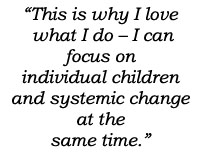 SYSTEMIC CHANGE
[Speaker Notes: Strong leadership, dynamic advocacy, and effective collaboration ultimately lead to positive systemic change. School counselors strive to make a difference in their schools for the benefit of all students they serve. Systemic change does not come easy and there are some possible barriers to this change including legal, policy, and procedure issues. Anderson, 1993, as articulated by ASCA, 2013, outlines six stages that occur within the systemic change process. These include maintenance of the old system, awareness that change needs to occur, exploration of changes needed, transition to new policies or procedures, emergence of a new infrastructure, and predominance of the new system. The charts above reflect key bullet points from the systemic change section of the ASCA National Model (2013), pages 9 & 10. The examples of systemic change that promote equity is taken from a 2006 ASCA position statement.

Take several minutes to review the chart on the left and identify at least two examples which you believe are already present in your work environment.]
19
Will Rogers
Even if you are on the right track, you will get run over if you just sit there.
,
,
20
21
Have you ever been involved with change?
List 3 things that happened the last time you were involved with some type of change in your school.
Share out
Were there similarities? Were there pitfalls?
22
Dynamics of Change
Dynamic 1: People will feel awkward, ill-at-ease and self-conscious.
Dynamic 2: People will think about what they have to give up.
Dynamic 3: People will feel alone even if everyone else is going through the change.
Dynamic 4: People can handle only so much change.
Dynamic 5: People are at different levels of readiness for change.
Dynamic 6: People will be concerned that they don’t have enough resources (time, money, skills, etc.).
Dynamic 7: If you take the pressure off, people will revert back to old behavior.
,
,
Overwhelmed by the change
No intention to take Action!!
What might you see:
Reluctance to engage
Defiance that change is coming/underway
Anger/frustration
Apathy/disengagement
What might you hear: 
Confusion
Uncertainty
Fear
Misinformation
Rationalizing why things should stay the same, that change is not needed
Overwhelm
Denial
What might you ask:
Seek to understand and ask questions 
What is the change that is coming/underway?
Why is the change happening?
What feelings are coming up related to this change?
23
,
,
Thinking About Change
What you might SEE at this stage
Limited engagement
Fragmented attempts related to parts/aspects of the change
What you might HEAR at this stage
Questions being asked – seeking to understand and gather information about the change
Talking about the change that is coming/underway
Uncertainty about what the change really means for the future
Change is a possibility, yet not certain
Uncertainty about what comes next
What you might ASK to maximize the conversation at this stage
Seek to understand and ask questions 
What will be constant or the same post-change?
What are some of the biggest concerns/fears about the change
Fact-check to ensure accuracy of information being disseminated
24
Planning for change
What you might SEE at this stage
Initial attempts to implement components of the change
Creation of initial plans for change
Efforts made to organize in support of the change, e.g., planning meetings, committees, etc.
Champion(s) for the change begin to emerge
What you might HEAR at this stage
Open dialogue/discussions about the change—who, what, when, where, why, how, pros and cons
More consistency and cohesiveness in how the change is talked about
Champion(s) for the change more visible and vocal
Common terms and language emerge
Vision for the future post-change begins to come into focus
What you might ASK to maximize the conversation at this stage
Seek to understand and ask questions 
What have you already tried in support of making this change?
What is your plan to implement the change?
How are you talking about this change to different stakeholders?
Who is emerging as a champion for this change?
What other change(s) are being planned or underway—related or non-related to this change?
25
Implementing the change
What you might SEE at this stage
Meetings with stakeholders
Re-organizing and dedicated work in support of the change
Structured and intentional engagement with all aspects of the change
What you might HEAR at this stage
Champion(s) for the change take leadership roles
Next steps to implement change articulated and public
Commitment to plan(s) for change
Prioritization of actions/steps that will support the change
What you might ASK to maximize the conversation at this stage
Seek to understand and ask questions 
How is implementation of your plan going?
What additional stakeholders can you involve in the implementation of your plan?
What successes are you experiencing in making the change?
What challenges are coming up as you are making this change
What system/organizational differences are you noticing in response to making this change?
26
Sustaining the Change
What you might SEE at this stage
Change is owned by all stakeholders
Policies in place to support and sustain the change
Organizational structures established/enhanced to support and sustain the change
Resources (financial and personnel) are allocated in support of the change
What you might HEAR at this stage
Reflection on the process of change
Discussion of how to improve and learn from the change process
Comments indicating a mindset of continuous growth/improvement
Openness to taking up a mentor role for others still in the change process
What you might ASK to maximize the conversation at this stage
Seek to understand and ask questions 
How will you ensure that the change is sustainable?
What supports are in place to maintain the change?
Who are your champions to ensure the change is sustained?
How will you ensure stakeholder involvement/input for continuous improvement related to the change?
27
28
Reactions to Change
IDENTITY and COMMITMENT
COOPERATION
SUPPORT
ACCEPTANCE
NEUTRALITY
INDIFFERENCE
APATHY
FOOT DRAGGING
COMPLAINTS
ATTACK
SABOTAGE
Seven organizational learning disabilities that can hinder the organization from creating systemic change:
The Risk of Change                                Concerns
Lack of Time 
“When we are overwhelmed with all the things we know we should do, we resort to completing the things we know we can do.  It is the only way we can maintain the illusion that we are in control of our professional lives.”
Fear of Failure
“Sometimes the more successful we have been, or the longer we have been doing something, the less interested we are in taking on a new endeavor that may challenge out self-identity as successful and competent. 
With evaluation, we risk finding out that something we are doing is not working as well as we thought.  
With data, we risk discovering inequities in our schools that need immediate attention, and which people would rather hide.”
31
Making Change
Focus on the process – Address tough issues; pay attention to how things get done, manage context.
 Problem-solving orientation – Don’t blame. Fix systems not people.
 Learning environment – Lots of information and listening.
 Shared responsibility – Accountability and mutual contacts.
How are you professionally dealing with systemic change?
It is our moral imperative to become an advocate and social change agent for the student and schools we work with in order to remediate existing inequities in educational access and outcomes and to provide the best possible services for ALL students.
10/8/2017
Stuck on an Escalatorhttps://www.youtube.com/watch?v=oRBchZLkQR0
,
33
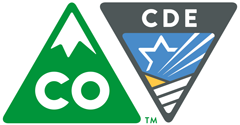 THANK YOU SO MUCH!CHANGEhttps://www.youtube.com/watch?v=jwxrsngEJDw
Pamela Decker and John Happs